به نام خدا
حركت و سكون
حركت در فيزيك
حركت در طبيعت
حركت در هنر تجسمي
حركت در معماري
حركت و سرعت 
حركت و فرم
حركت آب در سطح
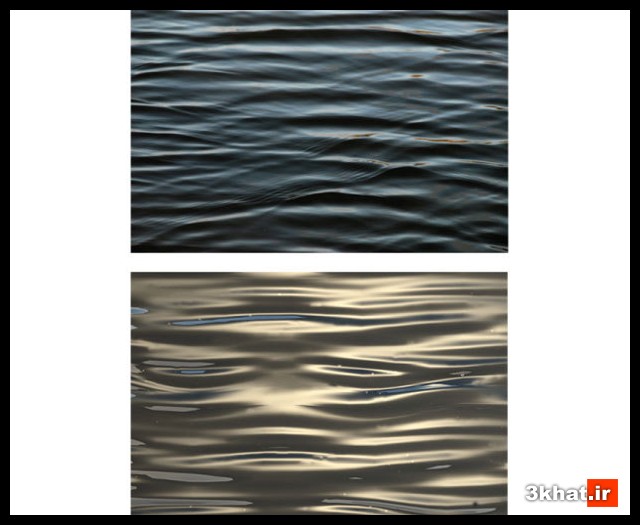 حركت در هنر تجسمي
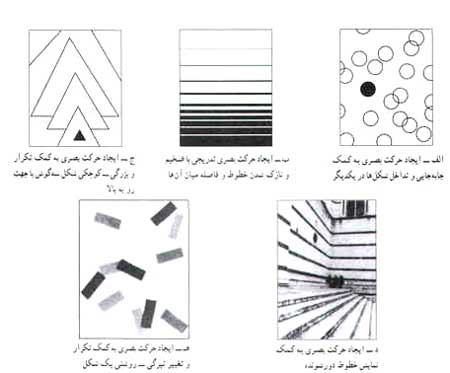 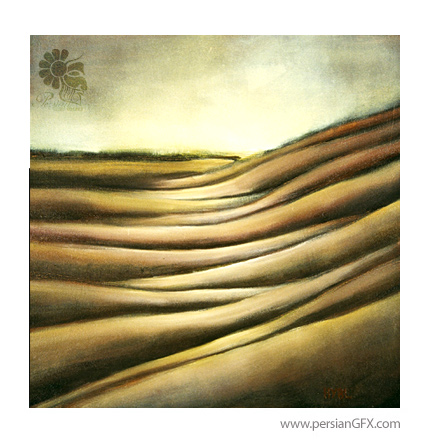 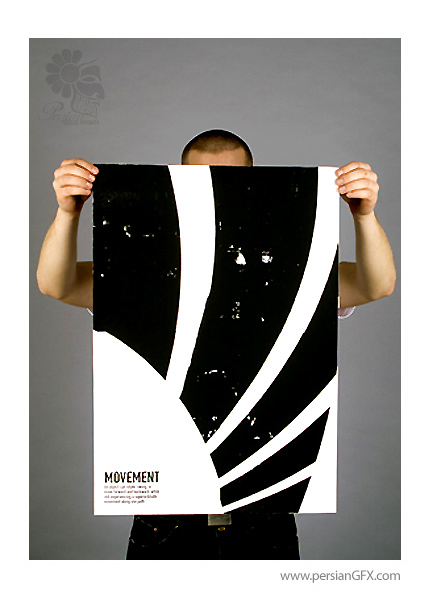 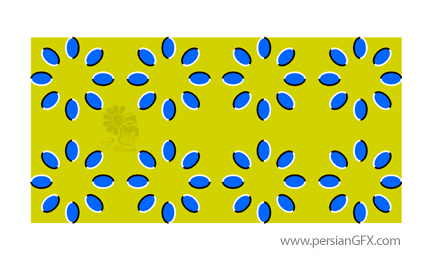 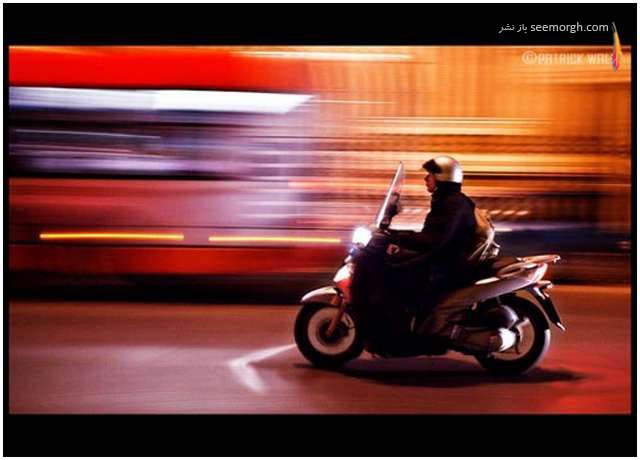 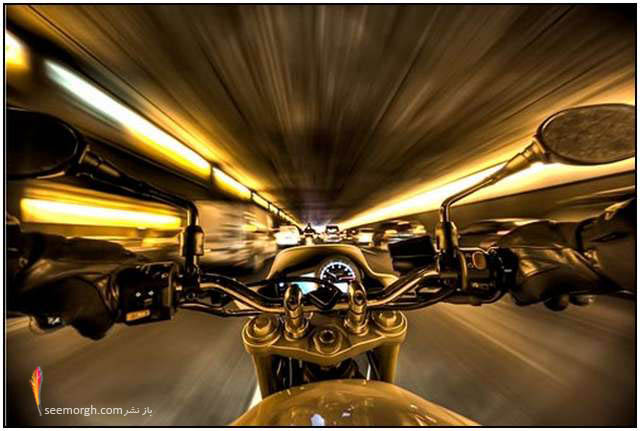 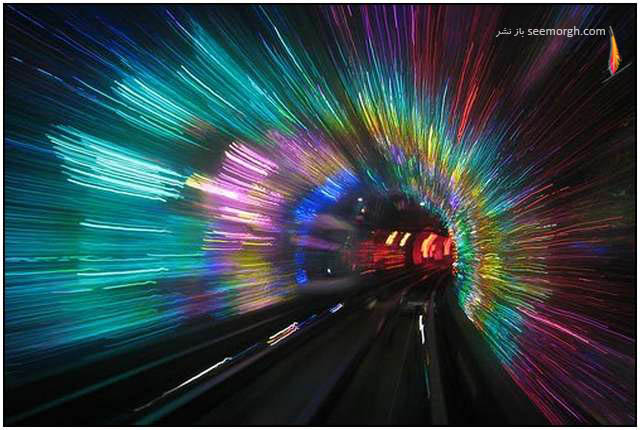 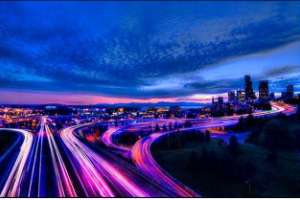 حركت در معماري
پويايي (حركت فيزيكي)
سیاليت (حركت بصري)
مكث (سكون)
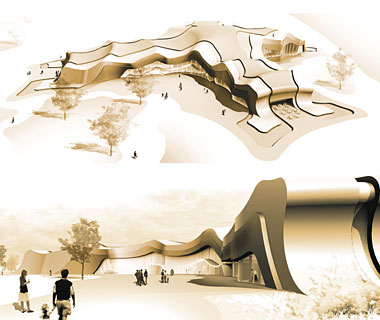 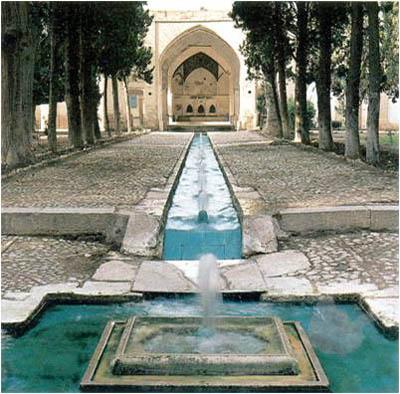 پويايي
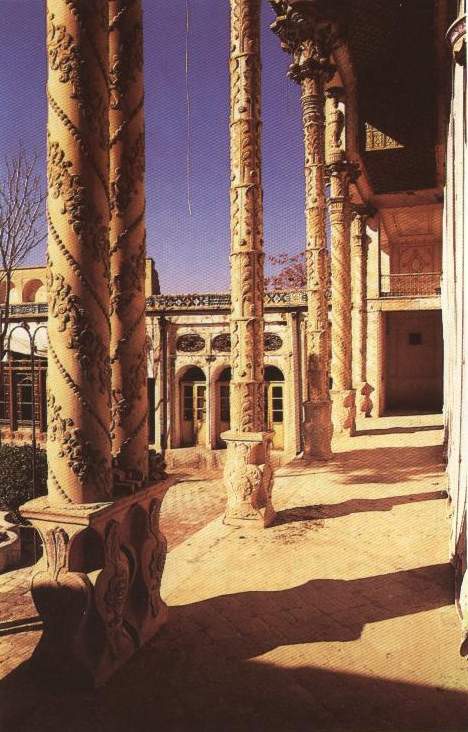 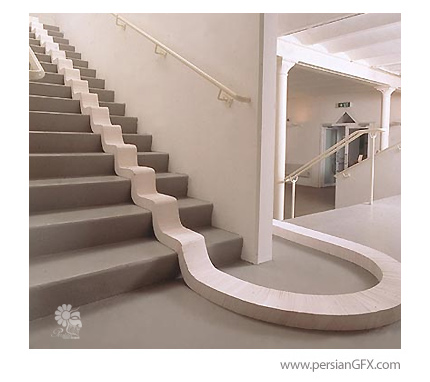 مكث
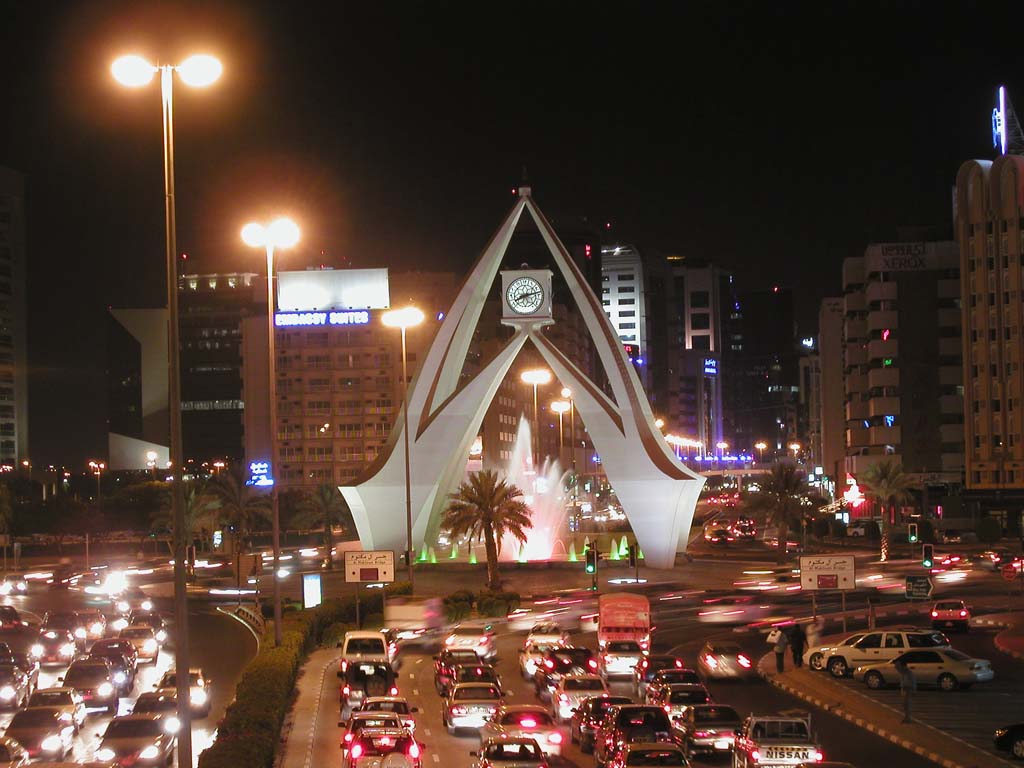 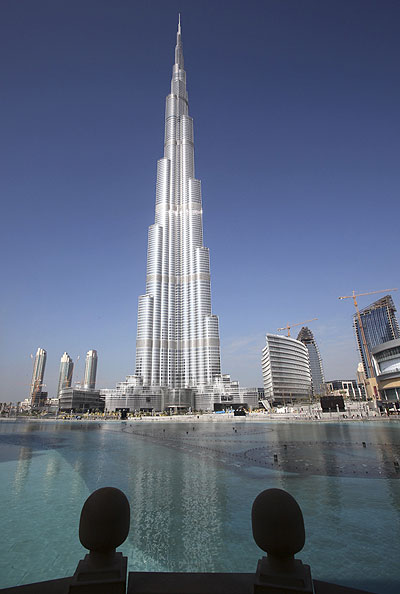 تلفيق حركت و سرعت
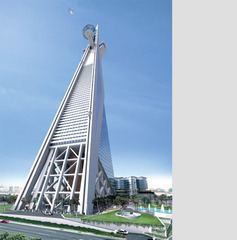 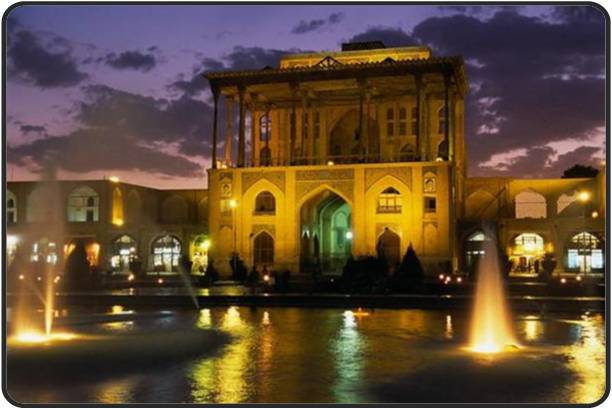 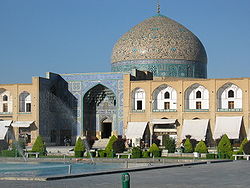 دفرمه شدن
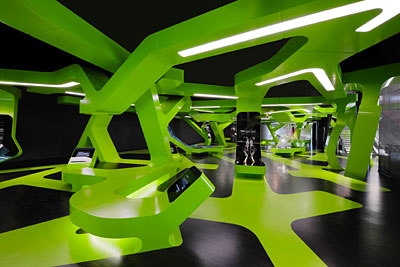 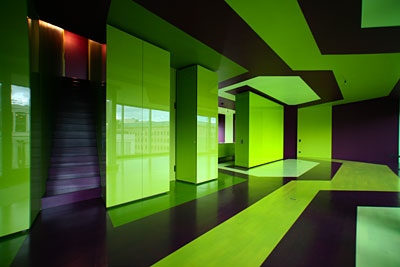 ايجاد حركت به وسيله رنگ و عناصر مادي
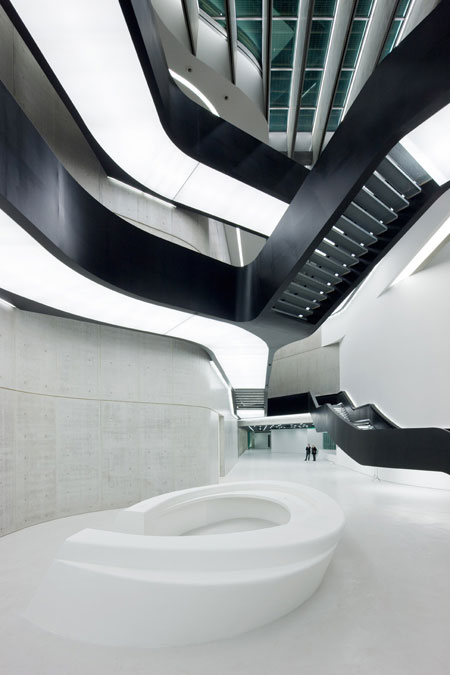 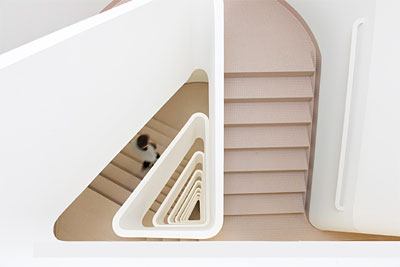 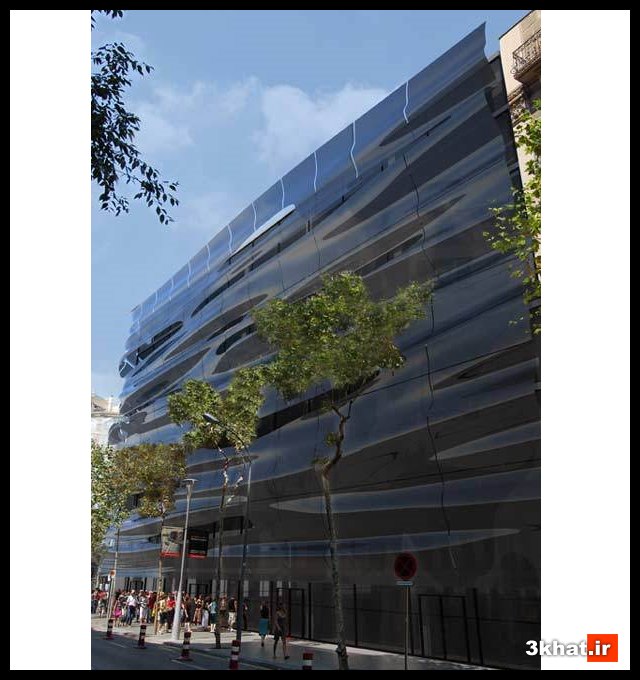 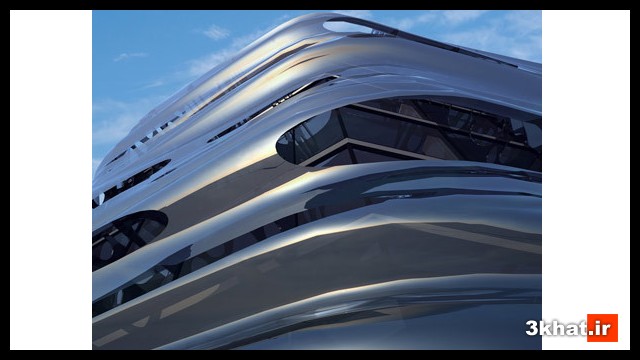 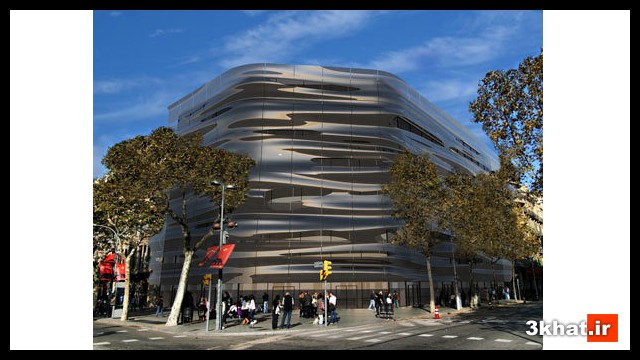 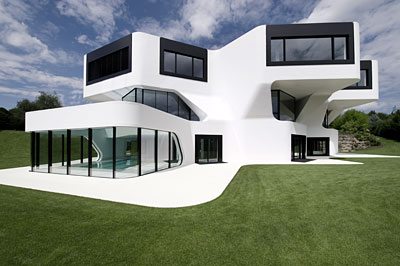 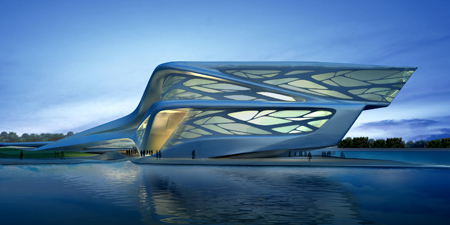 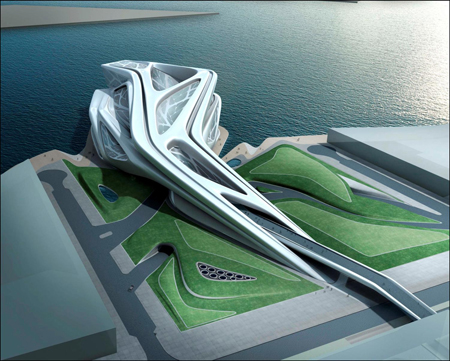 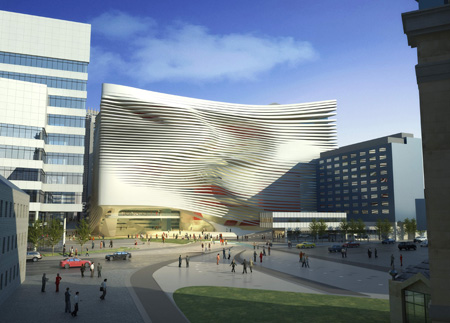 استفاده از نور براي ايجاد حركت
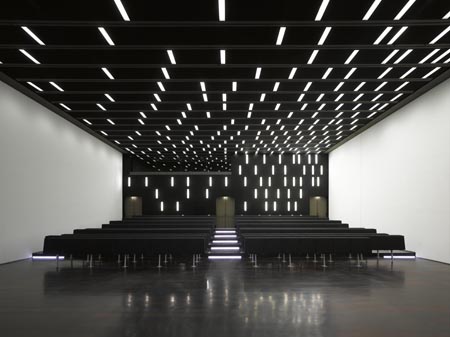 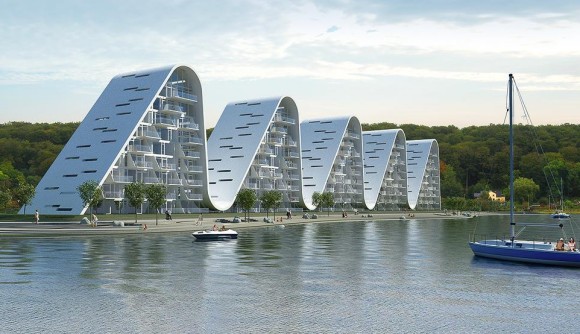